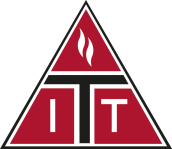 Instituto Tepeyaccampus cuautitlán
Clave 6851
Dispositivos móviles
Martha  Patricia  Hernández Bravo/ Química.
Alfredo De  la Cruz Ayala/ Lógica.
Lilia Pérez Martínez/ Dibujo.
Elli Palacios Hernández/ Inglés.
Carlos Alberto Flores Tornel/ Educación para la Salud.
Temario
Primer producto: C.A.I.A.C. General.
Segundo producto:  Fotografías.
Tercer producto:  Organizador Gráfico.
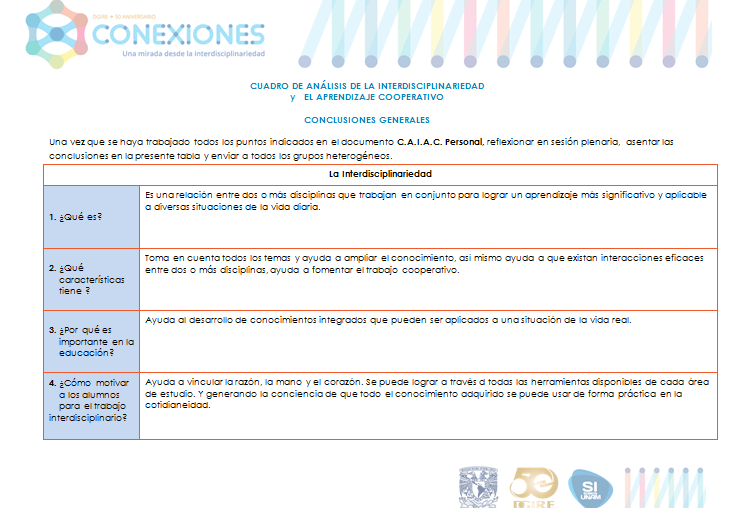 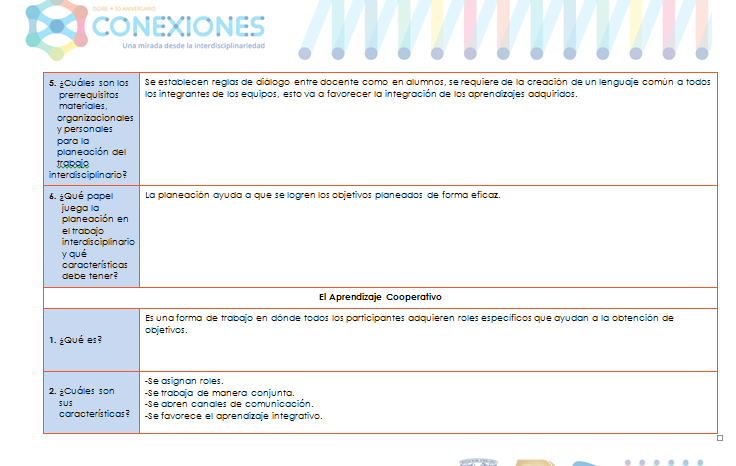 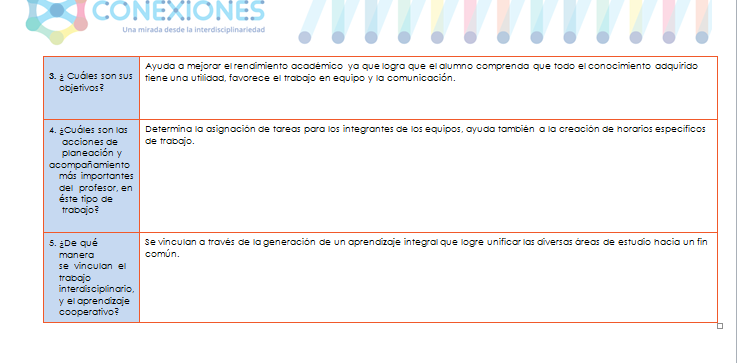 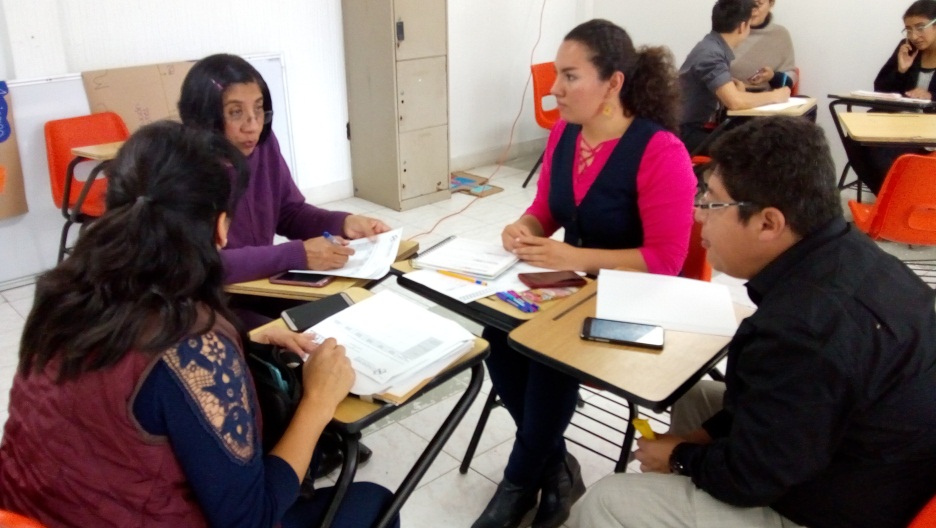 Fotografías
Organizador Gráfico